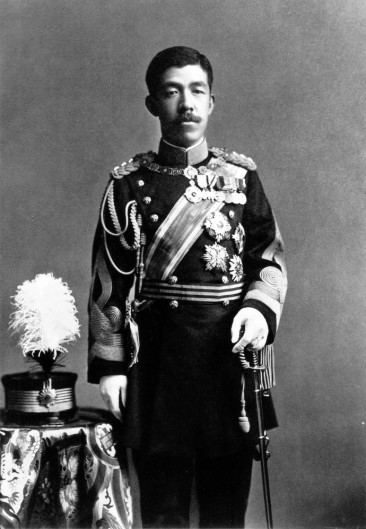 다이쇼 시대
6조
최해*
개요
다이쇼 시대란?
    -다이쇼 천황
    -의의
2. 데모크라시
3. 다이쇼 시대 경제
   -쌀 소동
   -관동대지진
개요
4. 보통 선거법
5. 다이쇼 시대 문화
-백화점  
 -의복
   -음식
-주거
다이쇼 천황
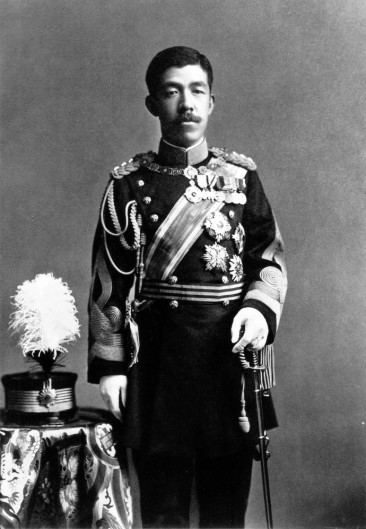 다이쇼 시대 즉위
123대 천황
요시히토(본명)
하루노미야
(아명)
다이쇼 시대란?
1912-1926
다이쇼 데모크라시를 비롯 민권주의 운동이 일어난 시기
다이쇼 시대란?
미약하게 나마
민주주의 사상 보급
다이쇼 
데모크라시
데모크라시
민중
demos
지배 또는 권력
kratos
민주주의
 민중에 의한 지배
데모크라시
정치ㆍ사회ㆍ문화 등 각 방면에 나타난 민주주의와 자유주의 경향
데모크라시
1914년 제 1차 세계대전
1918년 쌀 소동
1919년 3.1운동
1923년 관동 대지진
1925년 보통 선거법 공표
데모크라시의 출발점
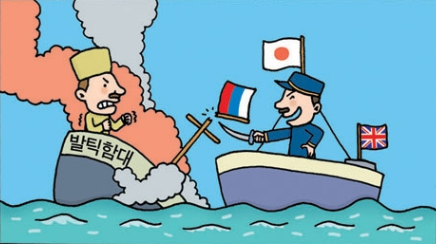 러시아 LOSE
일본 WIN
데모크라시
러시아와 
강화 조약은 체결하면 안됩니다!
일본 시민들
쌀 소동
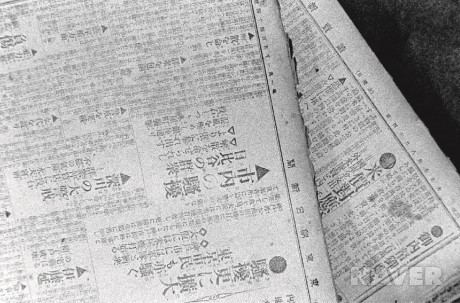 제 1차 세계대전
물가폭등

쌀값 폭등
경제의 하락세
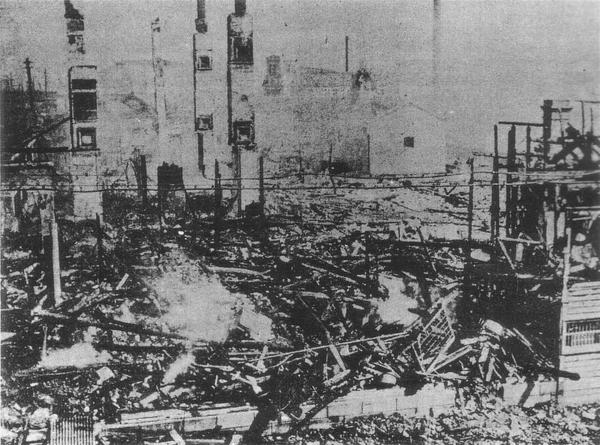 도시이동       쌀 생산
관동대지진
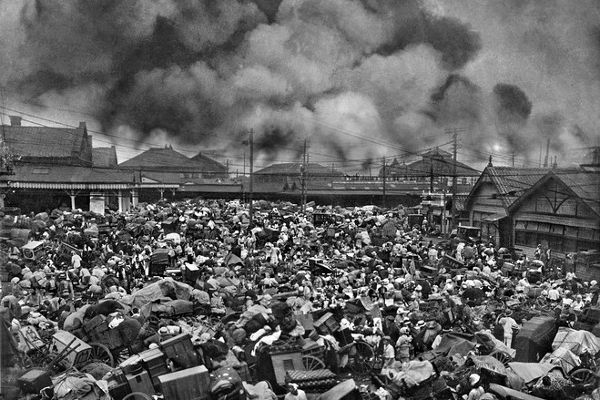 일본 관동지방에 7.9규모 지진발생!
관동대지진
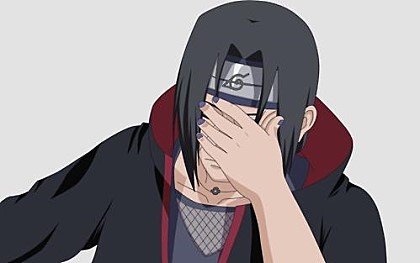 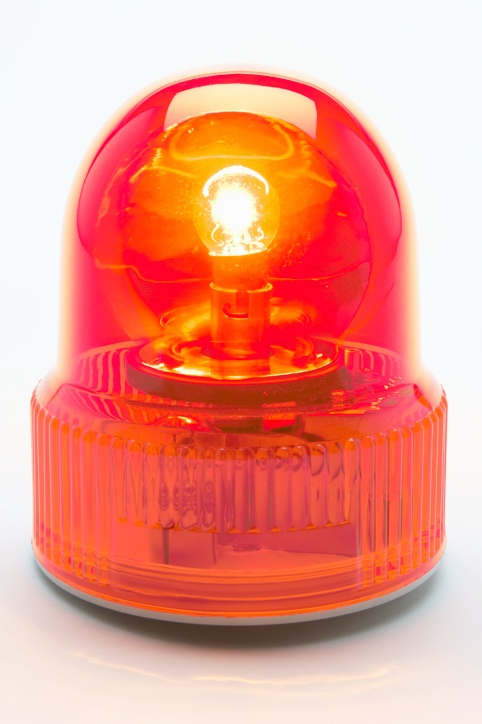 대혼란
계엄령
관동대지진
조선인의 폭동
조선인의 방화
조선인이 우물에 독을 탐
유언비어 확산
조선인 대학살
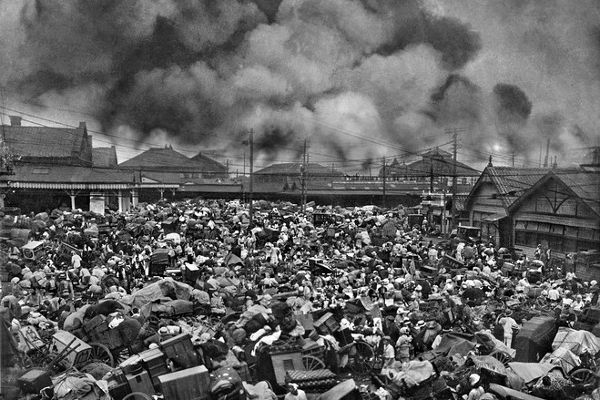 관동대지진 영상
https://www.youtube.com/watch?v=27IUFTOvuwI
보통선거법
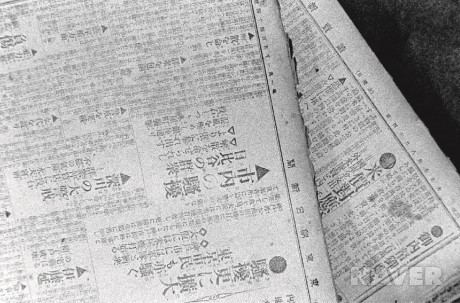 쌀 소동 이후
보통선거법 주장
보통선거법
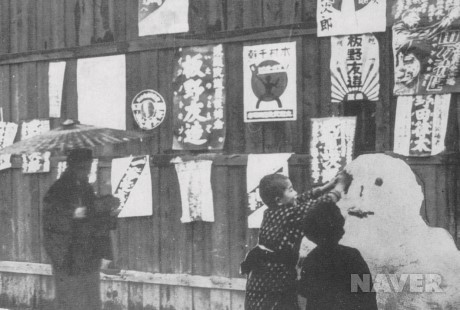 재산세를 내는
25세 이상남성
백화점
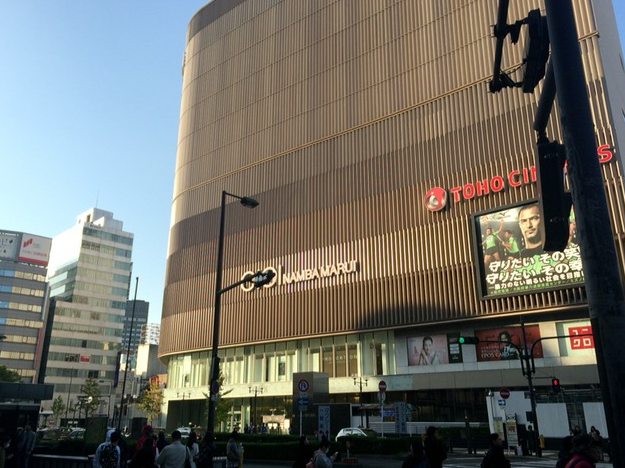 중간계층과 더불어 폭넓은 고객층 겨냥
바겐세일
의복문화
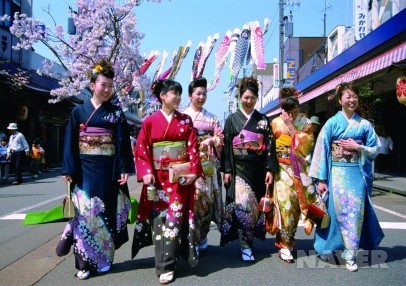 기모노
의복문화
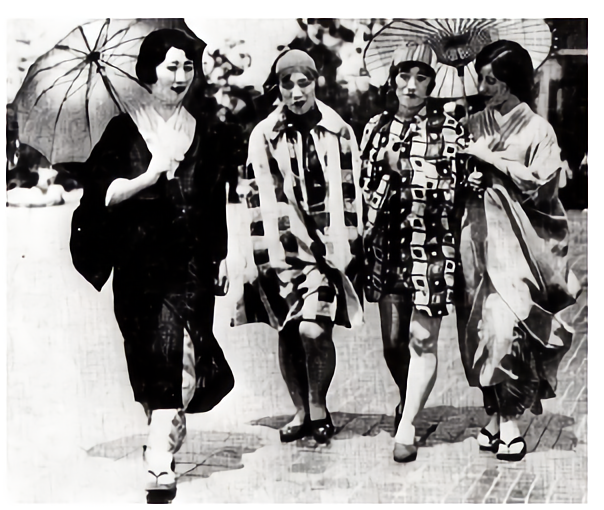 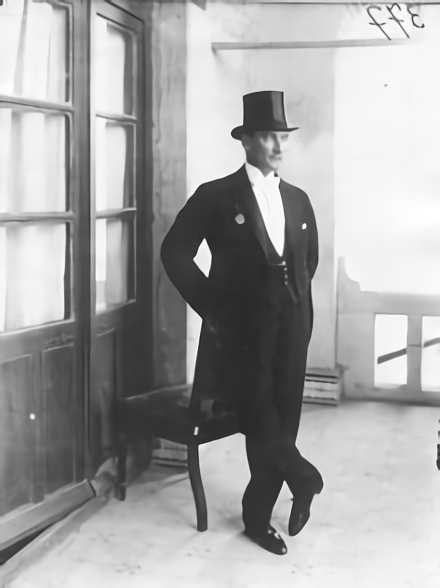 양복
양장
의복의 서양화
식문화
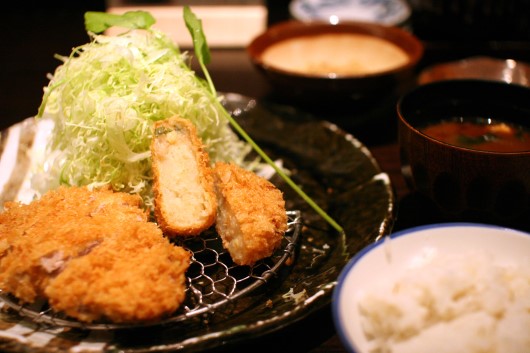 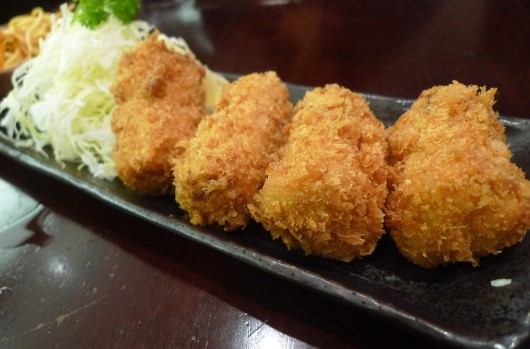 고로케
돈카츠
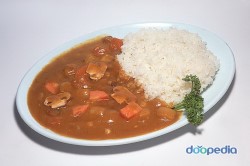 카레라이스
주거문화
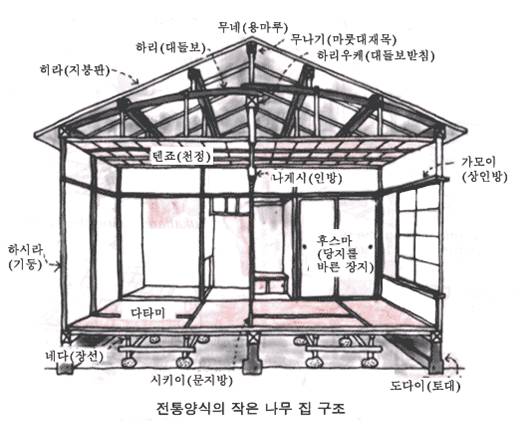 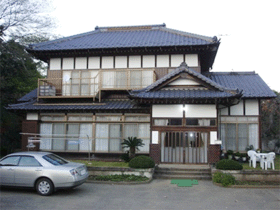 일본 전통 가옥
주거문화
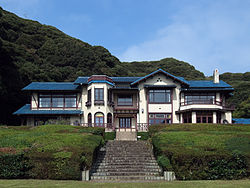 서양식 양옥 주택